Как   устроен  ФГОСЧасть 2. результаты и оценка08.07.2020
Галина Савиных, к.п.н., эксперт-методист, 
руководитель экспертного бюро «ПРО-сегмент»
Galina@prosegment.ru
Ключевые  вопросы:
Что во ФГОС в первую очередь нужно учителю
Как можно рассказать о ФГОС родителям учеников
Как связан ФГОС и профстандарт педагога
Какие изменения предстоят во ФГОС 
Что корректировать в РП для реализации ФГОС
Что нужно во ФГОС учителю
Связь предметных, метапредметных и личностных результатов, образующих «новую предметность» учебного занятия
Требования к кадровым условиям и содержанию образования
Требования к оценке достижения планируемых образовательных результатов обучающихся
Рекомендация примерной ооп:
Достижение метапредметных результатов обеспечивается за счет основных компонентов образовательной деятельности - учебных предметов
Основным объектом оценки метапредметных результатов служит сформированность у обучающегося регулятивных, коммуникативных и познавательных универсальных действий
Изменение Позиции ученика
Задача педагога – учить действовать
Утилитарные смыслы воспитания
Растолковать пользу активности – самоуправление, клубы, мастерские
Показать пример – творческие встречи с выпускниками, известными людьми; учительские сайты
Поступательно разворачивать к самому себе  – рефлексивные листы, портфолио
Помочь сделать себя  – курсы ЭИ и т.п.
Помочь сделать выбор – индивидуальные проекты; психолого-педагогическая диагностика
Предложить площадку для самопрезентации – страницы сайта, форумы, спец.порталы; конференции и т.п.
пять личностных результатов по ФГОС
Смыслообразование и морально-этическая ориентация
Российская гражданская идентичность
Готовность к выбору профиля, профессии; уважение к труду
ЗОЖ и экологически безопасное поведение
Поликультурный опыт, толерантность
Комплексный подход и преемственность: 
формула для себя и родителей
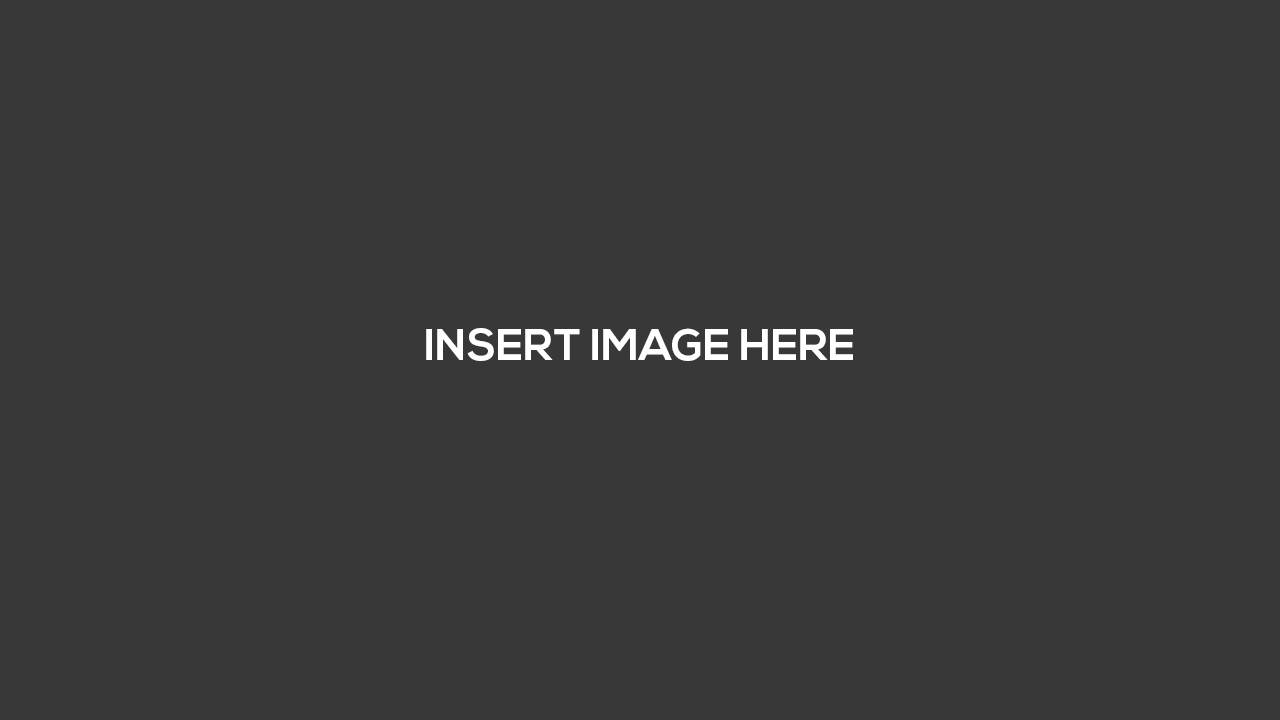 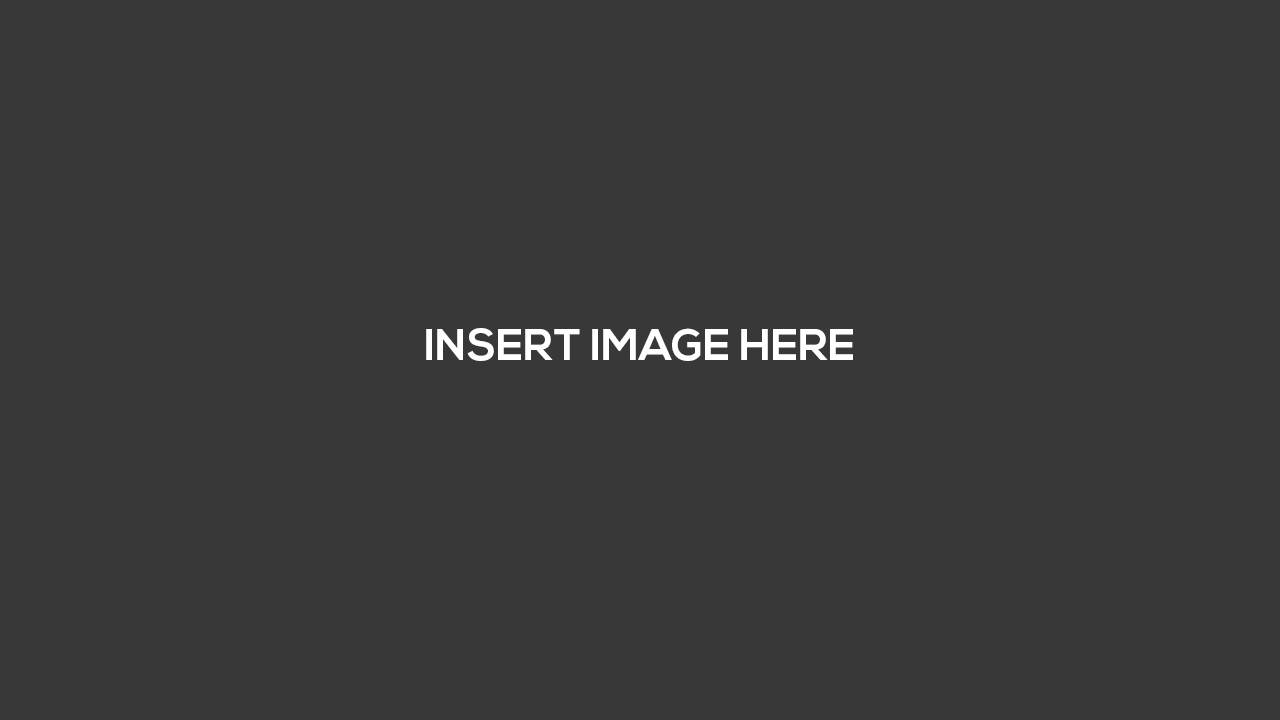 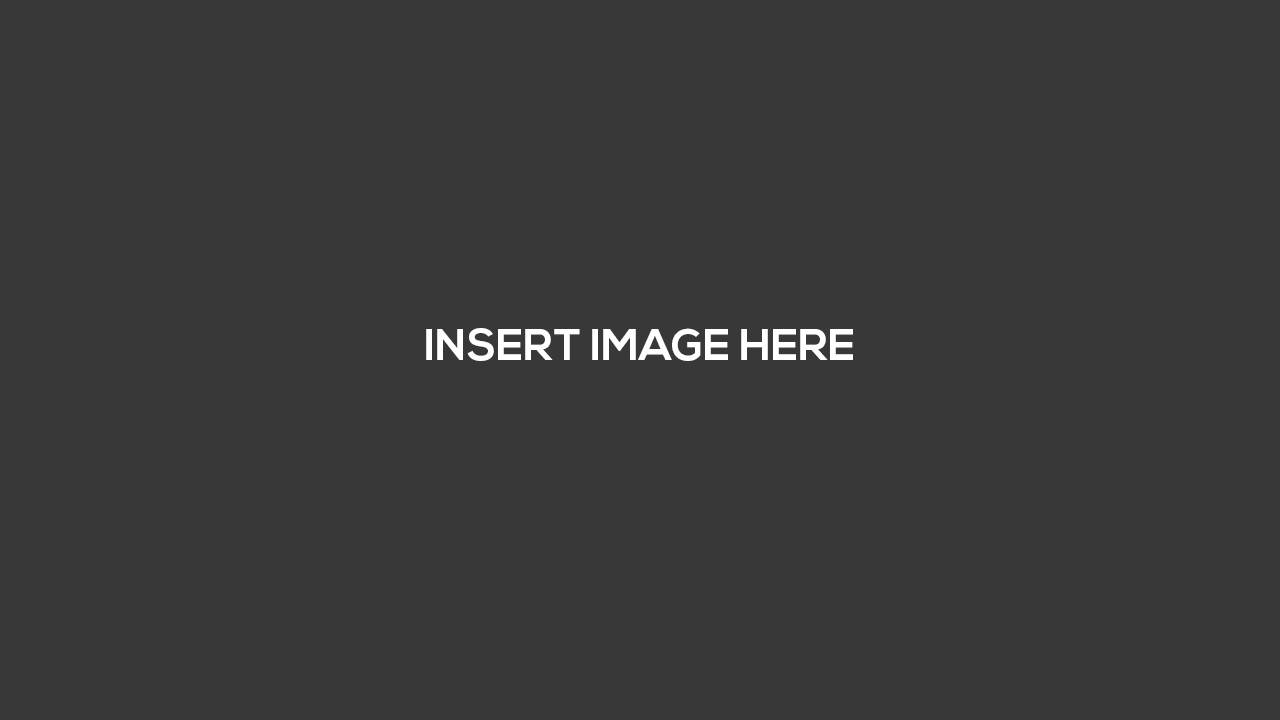 НОО
СОО
ООО
Что  ученик реализует себя и преобразует среду
Как ученик ищет себя в среде
Как ученик осваивает среду
«Чем сложнее жизнь, тем сложнее воспитание…»
П.Ф. Каптерев
ФГОС  и   профстандарт
диагностика личностного роста ученика
Базовая схема диагностики личностного роста
Роль   поощрений
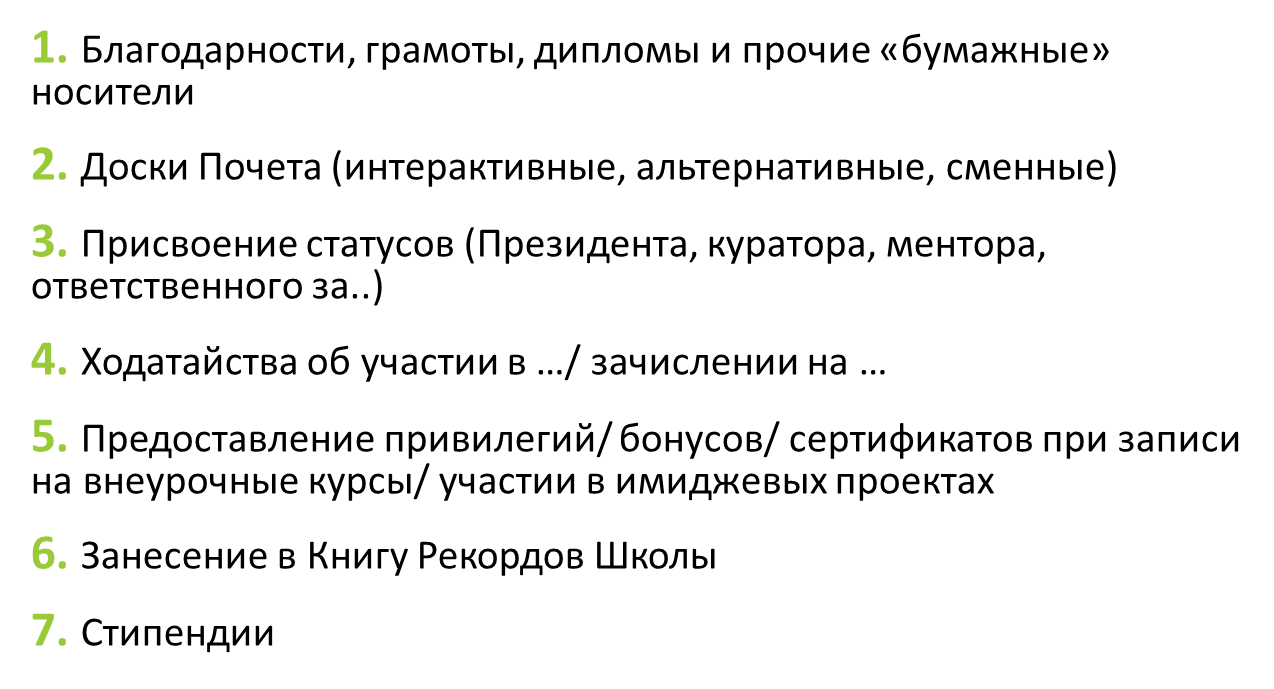 Оценочный модуль РП
Оценочный модуль – это комплект КИМ, приложенный к тематическому планированию рабочей программы в соответствии с наименованием, количеством  и содержанием каждого из ее тематических разделов

КИМ (контрольно-измерительный материал) - это оценочный инструмент с кодификатором и спецификацией
Как составляют кодификатор
В основе кодификатора – планируемые результаты рабочей программы 
В рабочих программах эти результаты распределяют тематическим разделам
При оформлении тематического плана РП сначала фиксируют предметные образовательные результаты в виде учебные действий с предметным содержанием, затем соотносят их с УУД
В тематическом плане РП дают  ссылку на приложение с КИМ, в котором показано, как оценивается достижение и предметных результатов, и УУД
Пример по теме «Синтаксис односоставного предложения»(Тематическое планирование РП для 8 кл.)
Правильное тематическое планирование  РП
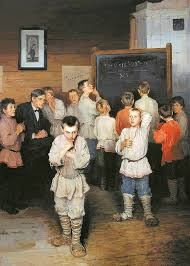 Обучать — значит вдвойне учиться (Жозеф Жубер)
Благодарю за внимание! 
Заглядывайте на сайт, задавайте вопросы!

g.savinykh@edu-m.ru